Year 8 - Knowledge Organiser - Term 3A
Birmingham’s past and present
2. Early settlers
In the 6th century, Birmingham was a small settlement in a thick forest. It was a dry site with good water supply and resources such as coal. The city grew as people came to work in manufacturing particularly during the Industrial Revolution.
1. Birmingham’s context
Location: Central England, part of the West Midlands, UK’s 2nd largest city.
Physical: Rivers e.g. River Rea, nearby hills e.g. Clent, 25% of city is green space.
Human: Shopping centres, e.g. Bullring, transport links, e.g. New Street Station.
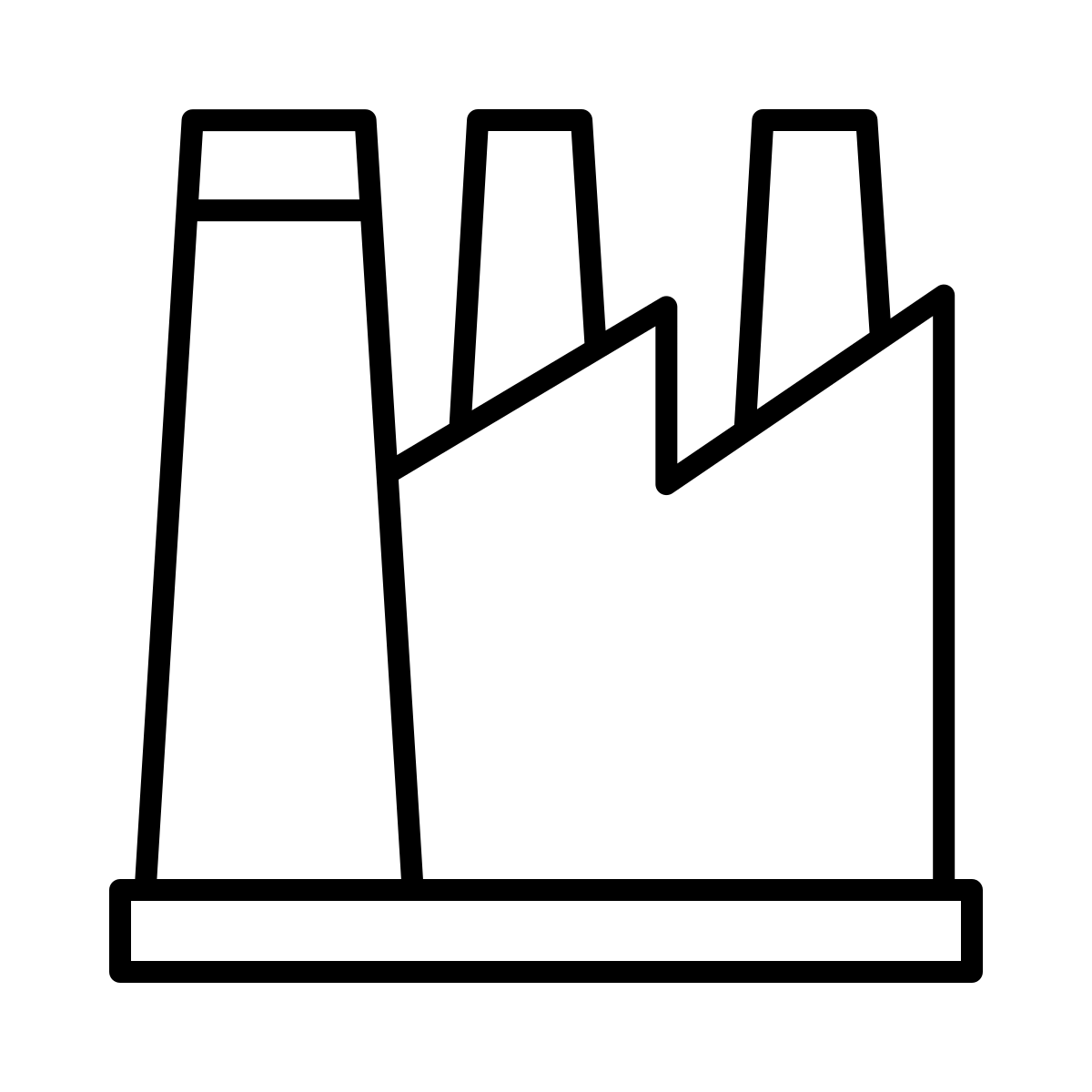 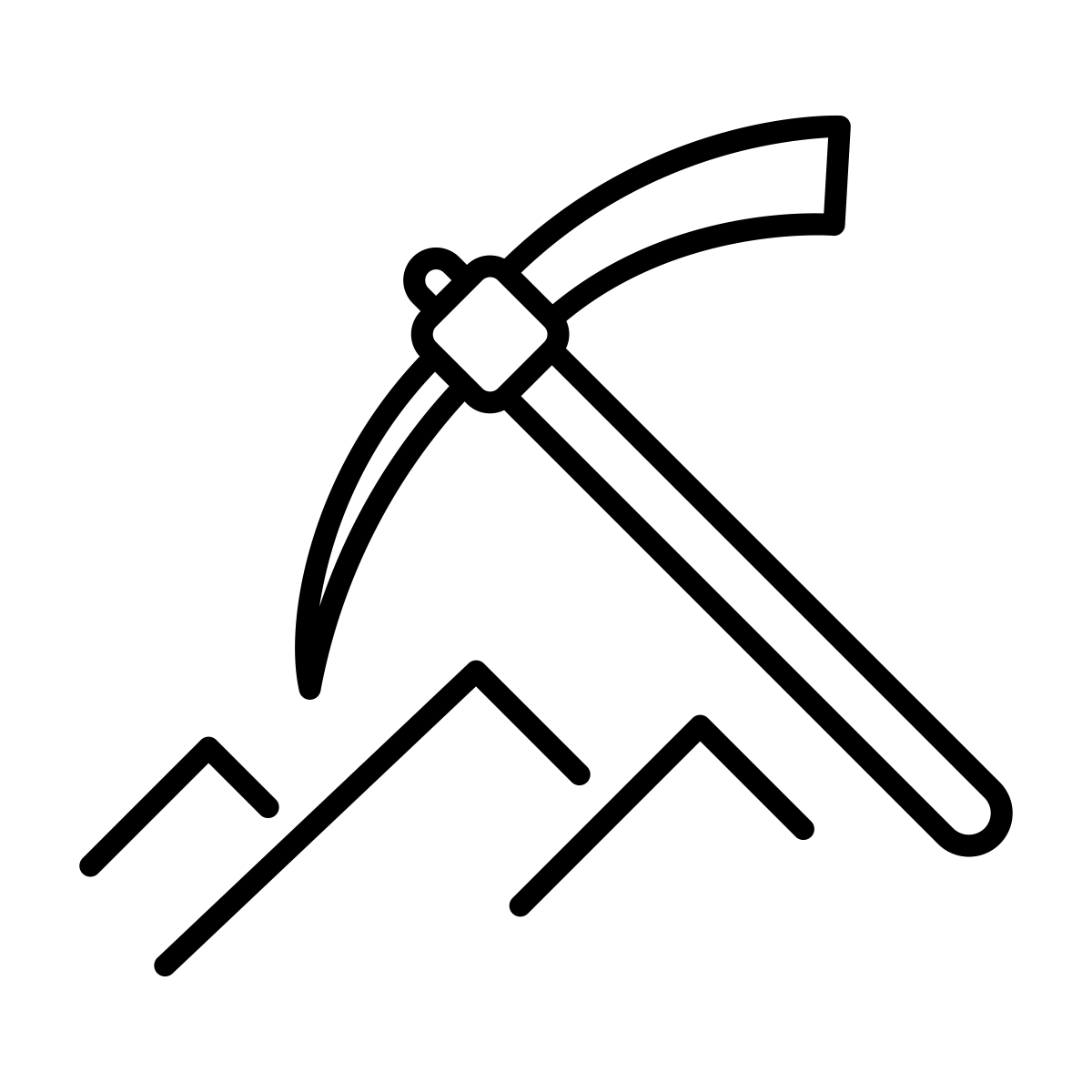 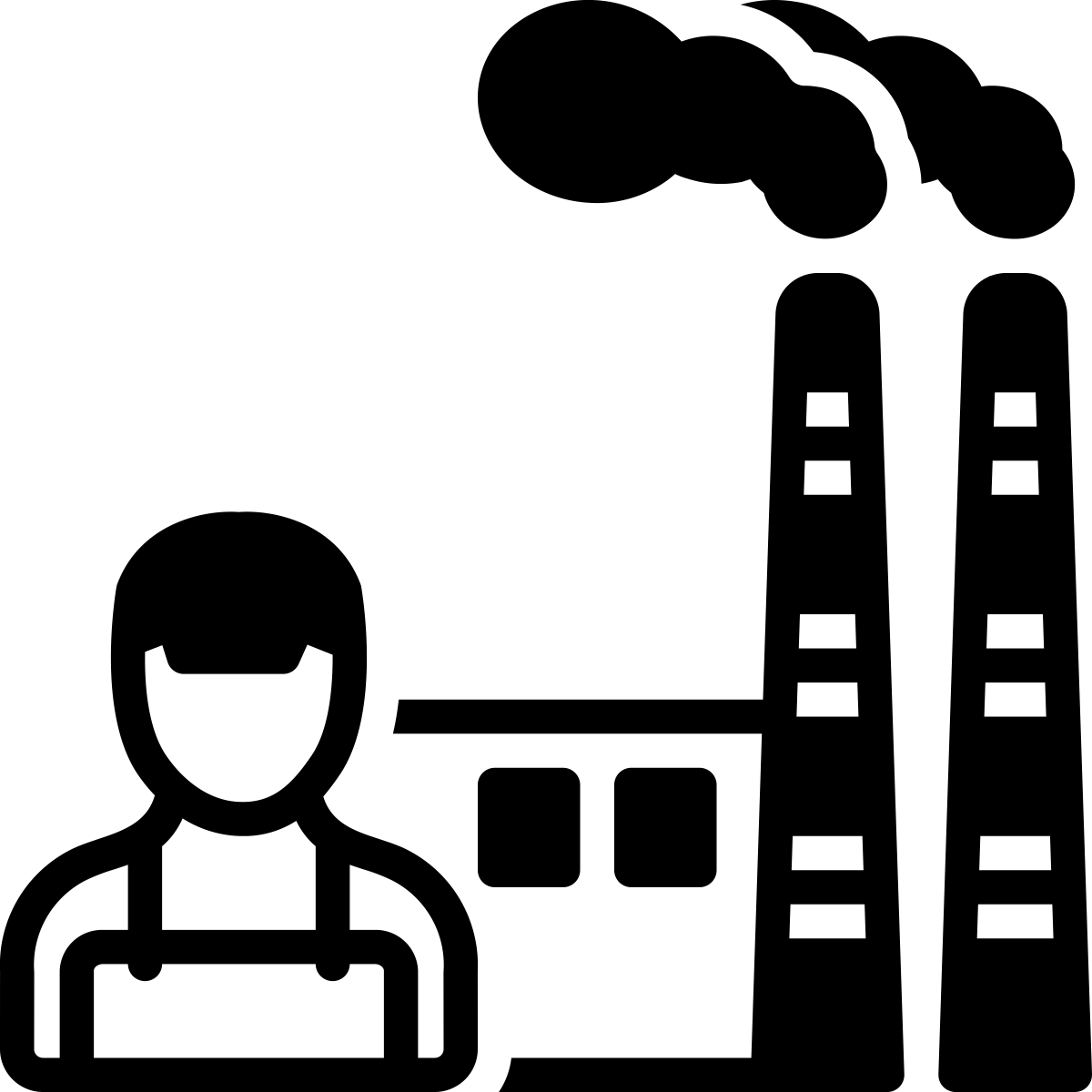 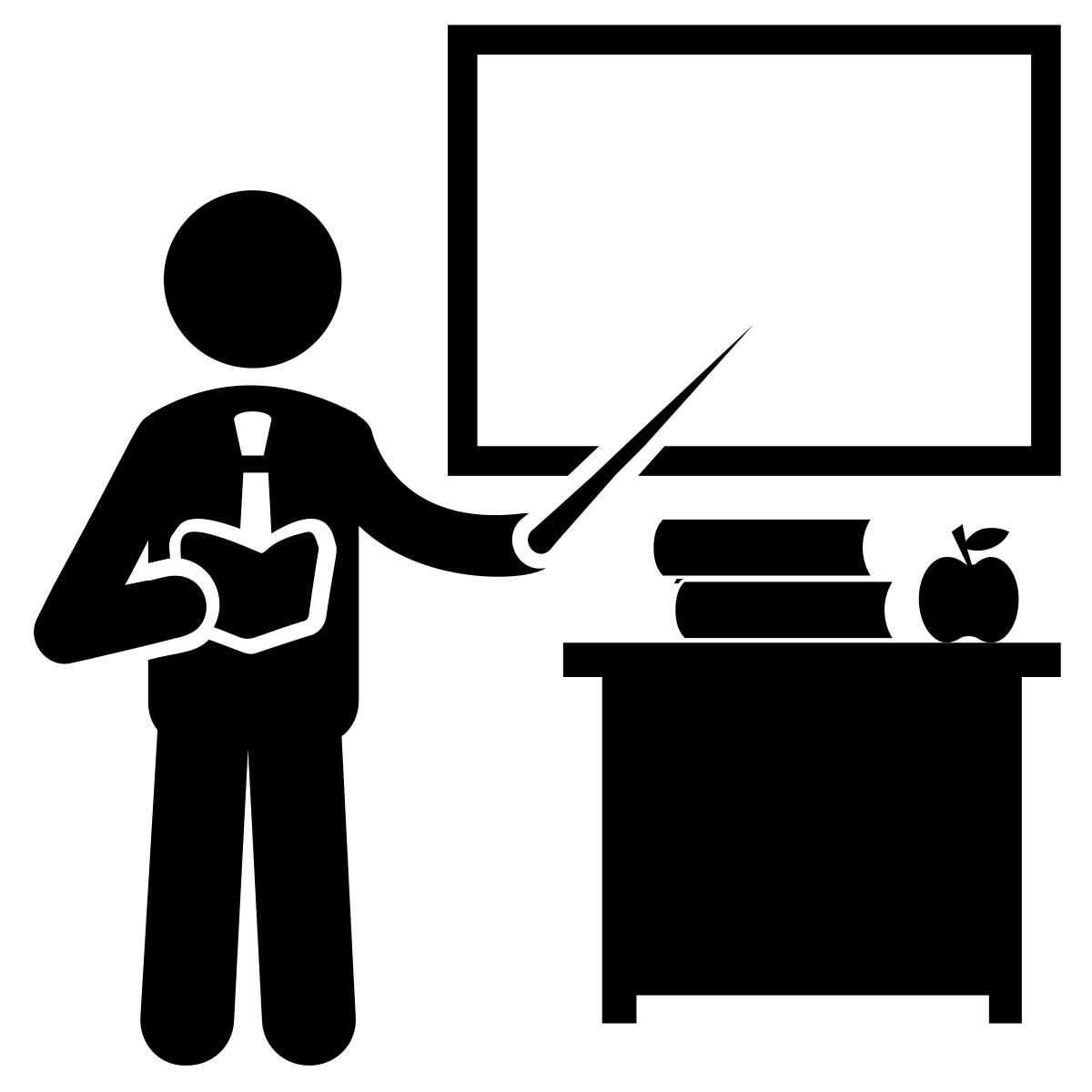 4. Sustainable towns
Modern cities aim to be sustainable. Bournville Cadbury factory is an early example with ideas of sustainability.
Sustainable features: good public transport, green space, good waste management/recycling, affordable homes.
3. Birmingham’s changing industry
Preindustrial = Primary industry was most important.
Industrial revolution = Secondary industry grew, primary declined.
Post-industrial = Secondary declined, tertiary grew. Quaternary is now growing.
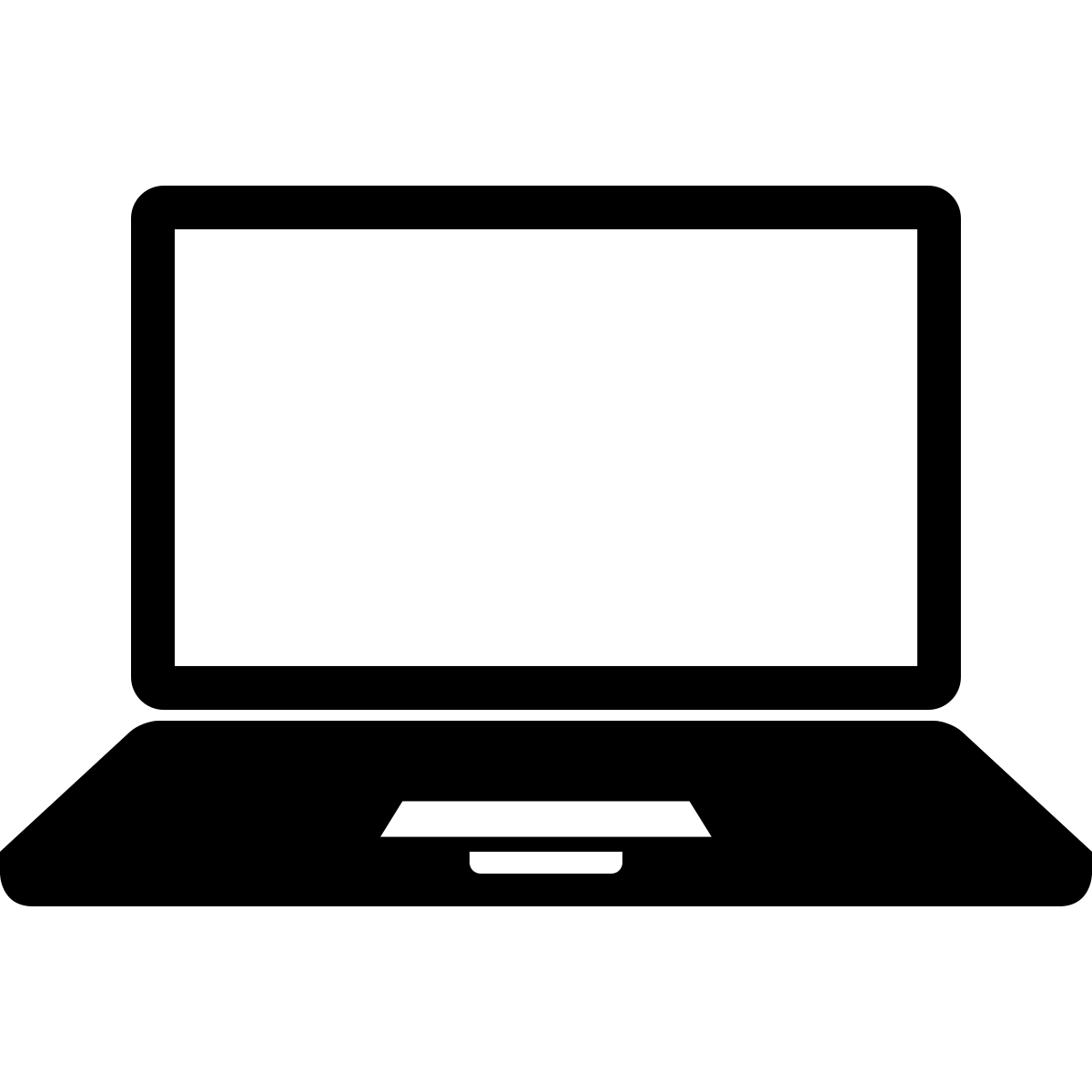 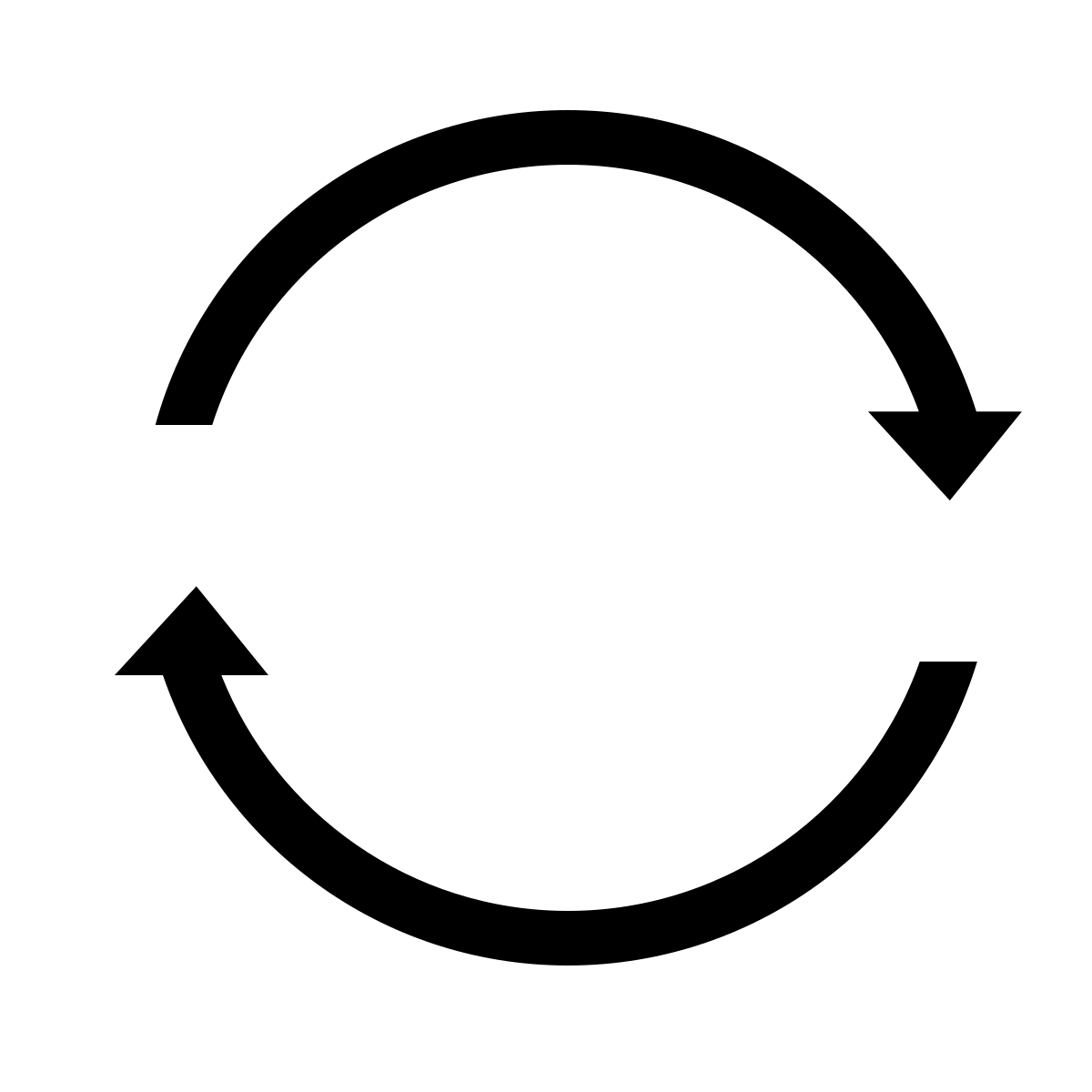 5. Opportunities in Birmingham
Social: 5 universities, > 50,000 students, range of sporting and music venues.
Economic: Most businesses outside of London, many jobs in retail, e.g. Bullring.
Environmental: > 500 parks and green spaces, e.g. Eastside City Park.
6. Challenges in Birmingham
Social: Housing shortage, around 10,000 homeless. Health and wealth inequality.
Economic: Deprivation is high. Jobs lost after factory closures, e.g. Rover (2005).
Environmental: Derelict buildings, pressure on green spaces, fly tipping.
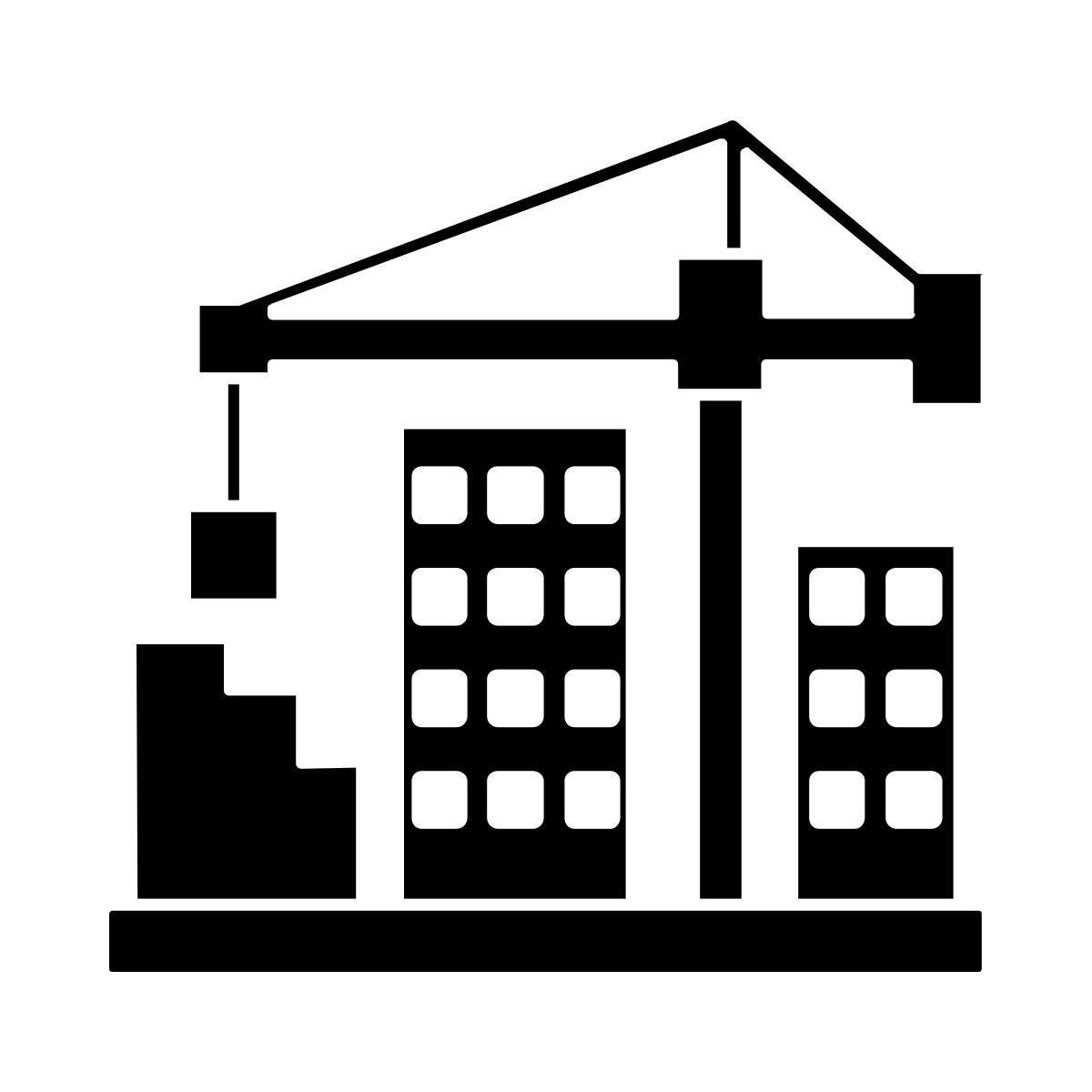 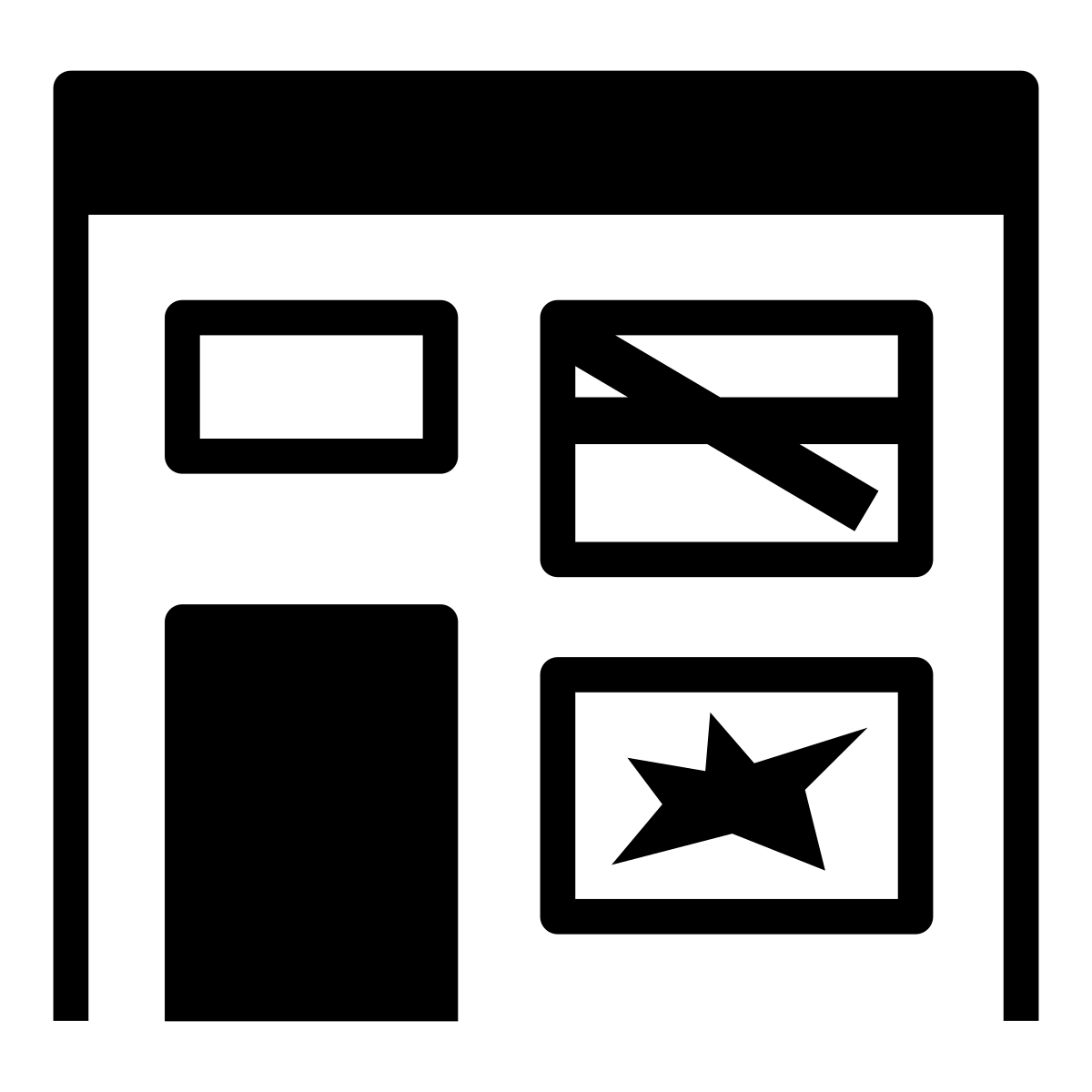 Geographical skills I have used in this topic:

Evaluation
Categorising (social, economic, environmental)
7. Regeneration
Many areas around Birmingham have been undergoing regeneration, e.g. Grand Central, Jewellery Quarter, the Bullring and Longbridge, among others.
Longbridge has been in need of regeneration since the closure of the Rover car factory.
St Modwen has been regenerating the area since 2007 as part of a £1 billion scheme. So far, they have developed a new shopping centre, car park, offices and 1,450 homes.
It is estimated that around 10,500 full time jobs will have been created in total.
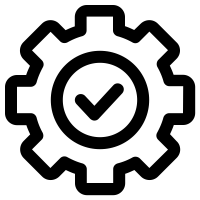